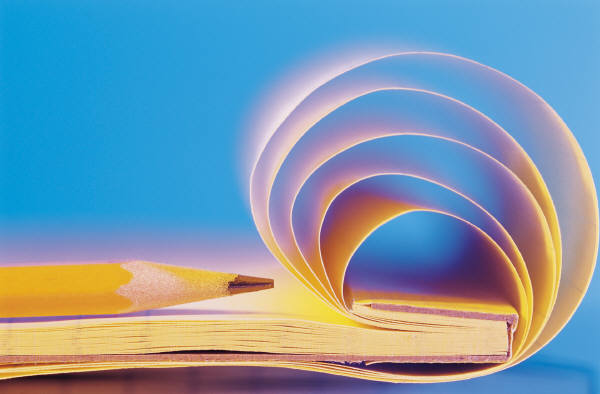 Белем бәйгесе
Башкарды: 
Фатихова Л.Р.
Сәламләү
5 ЕК                       6Н 100ЕКТ10100Ә
Сүзләрнең антонимын тап      яхшы-     озын-     баллы-     кечкенә-     кара-
Найди другое слово, заменив одну буквуҗим – җи...эзли – э...литаба - ...абакүн – кү...яз – я...
Найди отличия
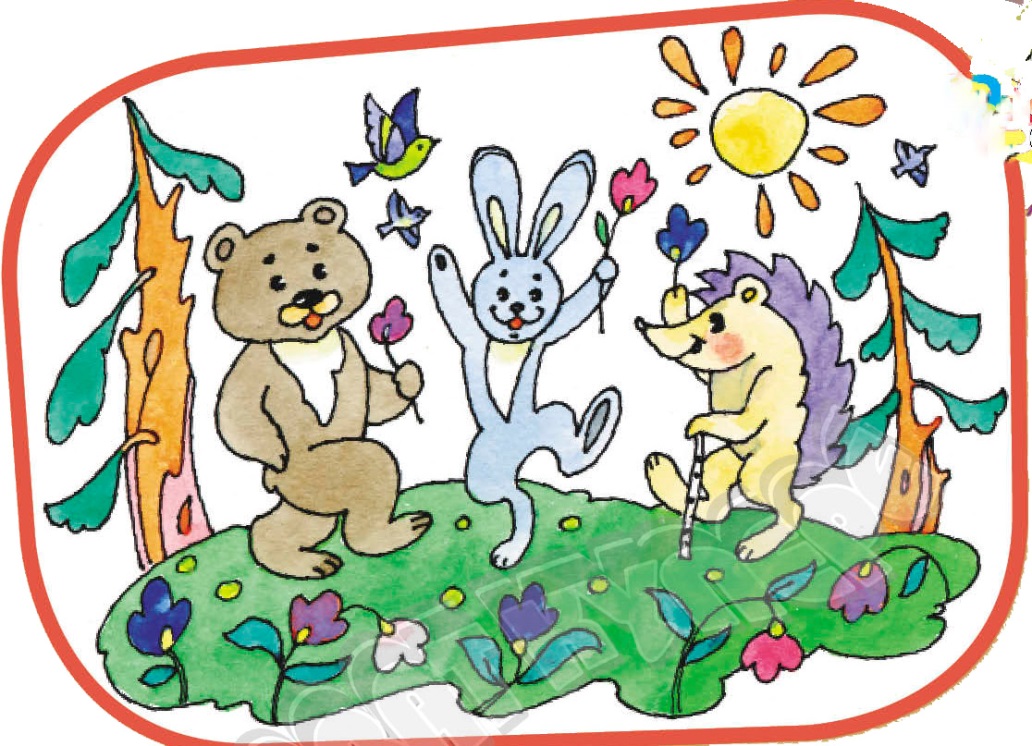 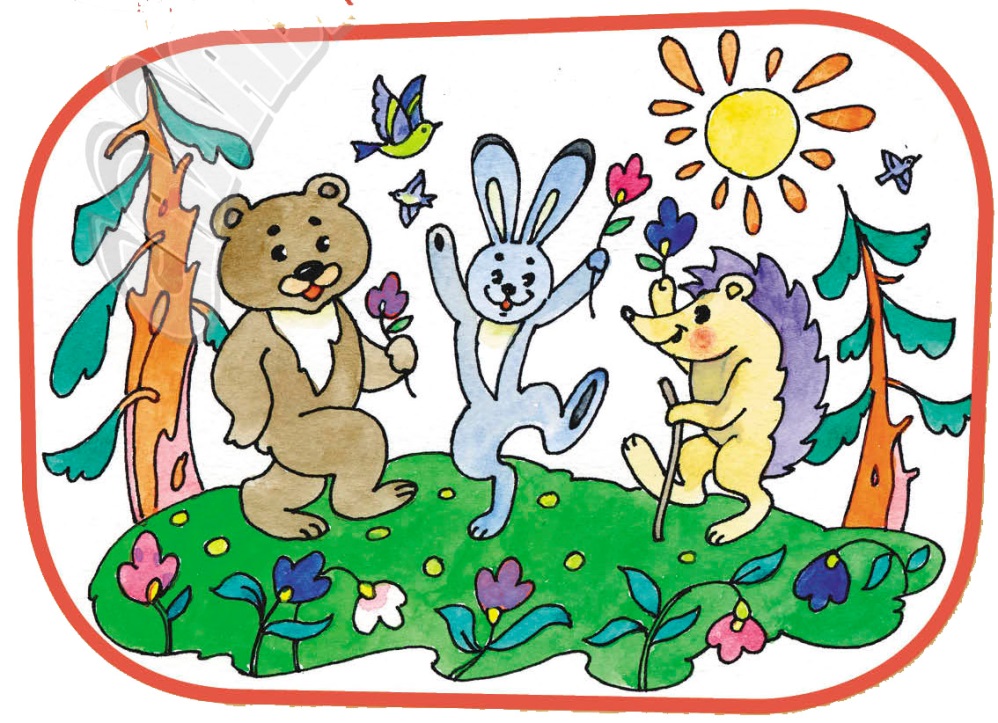 Придумай слова   Е.  .Е.    ..Е.      ...Е.        ....Е
Котлыйбыз !!!